М И Н И С Т Е Р С Т В О      О Б Р А З О В А Н И Я    И    Н А У К И     Р Е С П У Б Л И К И     К А З А Х С Т А Н                     
КАЗАХСКИЙ НАЦИОНАЛЬНЫЙ ТЕХНИЧЕСКИЙ УНИВЕРСИТЕТ имени К.И. САТПАЕВА
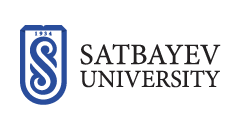 ________________Мұнай инженериясы__________________(кафедра)___________________Ұңғыларды күрделі жөндеу__________________(пән)
Екінші оқпанды кесу
№ 12 дәріс
Касенов Алмабек Касенович_
(ФИО преподавателя)

_______________Kassenov07@inbox.ru_____________
(Электронная почта преподавателя )
1
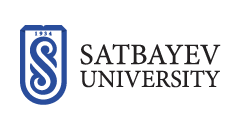 Бүйір оқпандарды кесу және бұрғылау

Бұрғыланып жатқан және пайдаланымдағы шегендеу ұңғыларында екінші және келесі оқпандарды бұрғылау бұрынғы ұңғы оқпанының айтарлықтай бөлігін тиімді пайдалану және көмірсутекті шикізатты өндіру құнын төмендету болып табылады. Бұл әдіс келесі жағдайларда қолданылады:
-	Ұңғының дренаждау аймағын кеңейту есебінен өндіру қарқындылығын арттыру;
-	қабаттың қамтылмаған аймақтарын игеру арқылы мұнай мен газды шығару дәрежесін жоғарылату;
-	белгілі әдістермен ұңғы оқпанын жөндеу мүмкін емес, ал жаңа ұңғы бұрғылау тиімсіз.
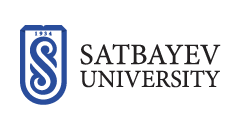 Бұл әдіс келесі операциялардың кезектілігімен өткізіледі:
-	жою және технологиялық цемент көпірлерін орнату;
-	сына-ауытқытқыш орнату;
-	берілген тереңдікте белгілі бір азимут бойынша шегендеу тізбегінің қабырғасында «терезе» кесу;
-	ұңғының берілген иілуі мен қисаюына сәйкес бұрғылау;
-	қажет болған жағдайда диаметрін кеңейту;
-	шегендеу тізбек-хвостовик түсіру;
-	тізбекті бекіту;
-	берілген аралықта перфорация жасау (егер тізбекті түсіру сүзгісіз болса);
-	бұл операция цементтеу аяқталғаннан кейін жасалады.
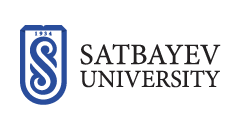 Бүйір оқпандарды кесу

Кәсіпшілік тәжірибесін сараптау нәтижесінде пайдалану ұңғыларында екінші оқпанды кесу және бұрғылау ең тиімдісі деп табылсы, олар келесі топтарға бөлінеді:
-	жұмыс істемейтін, жерасты жабдықтарының күрделі бұзылуының нәтижесінде оқпан бітеліп қалған;
-	пайдалану тізбегінде жөндеуге келмейтін ақаулары (сыну, майысу, тармағы) бар ұңғылар;
-	ұңғы түбі аймағының бұзылуы нәтижесінде пайдаланудан шығып қалған, белгілі әдістермен қалпына келтіру мүмкін емес ұңғылар;
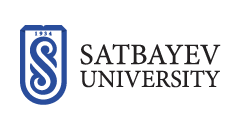 -	сынау кезінде жоғары арынды төмендегі сулардың атқылауы болып, оқшаулауға мүмкіндік жоқ (жаңа оқпантөменгі жатқан арынды сулардың көзі болып табылатын горизонттарды ашпастан бұрғыланады) ұңғылар;
-	оқшаулауға көнбейтін жоғарғы сулардың атқылауы есебінен жұмыс істемейтін ұңғылар;
-	қабатты игеру жағдайлары мен шарттарынақарай жаңа ұңғыларды бұрғылау тиімді емес бөліктерде орналасқан ұңғылар.
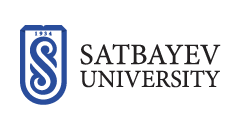 Екінші оқпанды кесу және бұрғылау кезінде жаңадан ашылатын қабаттар белгілі әдістермен жан-жақты зерттеледі. Басқа белгілі әдістермен салыстырғанда кесу әдісі нақты ұңғыны пайдалануға енгізуімен қатар, игеріліп жатқан қабаттардың жағдайын жете зерттеп, келесі мәселелердің кешенін шешеді:
-	игерілетін нысандарда ағымдағы су-мұнай байланысының (СМБ) жағдайын анықтау;
-	горизонттарды игерудің ағымдағы жағдайын бағалау негізінде мұнай шығару толықтығын анықтау;
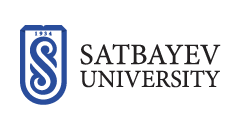 -	алдыңғы игеруге түзетулер енгізіп, мұнайдың жеке алынбаған қабаттарын табу;
-	алдыңғы игеруде қалып қойған пайдалану нысандарын анықтау;
-	игерілетін нысан шекарасында біртекті тор жасау үшін жасанды әдіспен игерілетін қабаттар бойынша ұңғылар торын қалпына келтіру, кен орнына әсер ету процестерінің тиімділігін жоғарылату мақсатында.
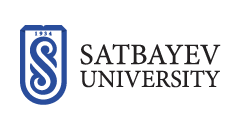 Жұмысты жүргізудің технологиялық айналымы келесі кезеңдерден тұрады: 
- жабдықты жеткізуді және монтаждауды ұйымдастыру- техникалық шаралары, материалмен, аспаппен және басқа технологиялық техникамен қамтамасыз ету; жұмыс біткеннен кейін жабдықты демонтаждау және шығару және т.б.
- дайындық-шаблондау (үлгі алу); зерттеу; қабатқа кіру нүктесін анықтау және тізбекте «терезе» ашу орнын таңдау және т.б.;
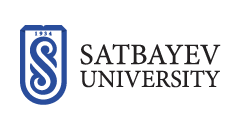 - негізгі- цемент ерітіндісін, бұрғылау жуу сұйығын дайындау, цементтік апатты жою және технологиялық көпірлерді (экономикалық тиімді болса екеуін біріктіруге болады) орнату, апатты жою көпірін орнатқаннан кейін ұңғыны нығыздау, сына-ауытқытқыш орнату, «терезе» кесу; бұрғылау, электрометрлік жұмыстар; тізбек-хвостовик түсіру; тізбек бекіту, өнімді горизонтты перфорациялау және ашу;
- екінші ұңғы оқпанын кесу сапасын бағалау.
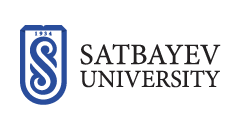 Кәсіпшілік тәжірибе және жетекші мұнай-газ өндіруші кәсіпорындардың мамандарының жетістіктері негізінде сазды тау жыныстарынан тұратын аралықтарда, бір қатарлы тізбек аралықтарында (егер олар бірнеше болса) және цементтік сақинасы сапалы аралықтарда (геофизикалық мәліметтер бойынша) «терезені» ашқан дұрыс. 
Пайдалану тізбегінің техникалық жағдайын анықтау, тарылудың мүмкін аймақтарын табу мақсатында шаблондау – үлгі алу жасалады (үлгі диаметрі ауытқытқыштың өлшемдерінен сәйкесінше диаметрі 3-4 мм, ал ұзындығы 2-3 м үлкен болады). Әдетте кен орындарында ұзындығы (Lш)  6 м, диаметрі (Dш) 122 мм (диаметрі 139 мм пайдалану тізбектері үшін), 126 және 144 мм (диаметрі 146 мм пайдалану тізбектері үшін) қолданылады.
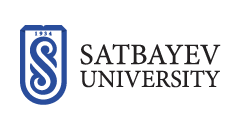 Қажет болса шегендеу тізбегі шаблонның еркін өтуі үшін райбермен өңделеді. Ұңғылардың ескі қорында екінші оқпан кесу үшін келесі жабдық қолданылады.
Бұрғылау қондырғысы. Ұңғылардың екінші оқпанын кесу және бұрғылау жұмысы стационарлы бұрғылау қондырғыларынан, сондай-ақавтомобиль шассиі мен тракторлар базасындағы көтергіштер көмегімен де жасалады. 
Тәлдік жүйенің жүк көтергіштігі ұңғының екінші оқпанын кесу тереңдігінен тәуелді, 75-200 т және одан жоғары аралықта болады.
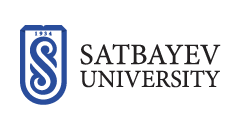 Үш фрезер-райберден тұратын кешенді қолдану кезінде жүктеме 20-30 кН және ротордың айналу жиілігі 40-60 айн/мин болғанда диаметрі ең кіші райберден бастайды.
 Райбер тереңдеген сайын айналу жиілігі 50-70 айн/мин мәніне жетеді, ал жүктеме өзгермейді. Ауытқытқыштың ұшынан бастап ұзындығы 1,4-1,6 м «терезе» ашқаннан кейін, райбердің төменгі ұшы тізбекпен байланысудан кеткеннен кейін айналу жиілігі 80-90айн/минутқа дейін жоғарылап, жүктеме 10-15 кН мәнге түседі. 
Одан кейін екінші райбермен 10-15 кН жүктемемен бірінші райбермен өткен ауытқытқыштың бүкіл ұзындығы бойынша аралық кеңейтіледі.
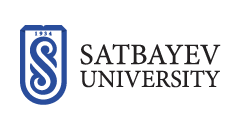 Үшінші райбермен «терезенің» қабырғасы өңделіп, тау жынысына шығу қамтамасыз етіледі. 
Егер үшінші райбер айналымсыз «терезеден» еркін өтсе және «терезенің» диаметрі 142 мм-ден кем болмаса, онда «терезе» толық ашылған және өңделген болып есептеледі. 
Біріктірілген райберлерді және РПМ және РЦ типіндегі райберлерді қолдану кезінде өстік жүктеме 15-30 кН және 60-90 айн/мин айналу жиілігі ұсынылады.
Сораптық агрегаттар. Терезені кесу, бұрғылау кезінде сұйықты беру және айналдыру үшін, сондай-ақ цементтік (тампонаждық) ерітінділерді беру үшін ЦА-320, ЦА-400 типіндегі цементтеуші агрегаттар және басқа сораптық қондырғылар қолданылады.
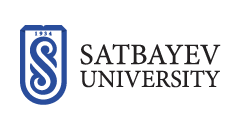 Аспап. Екінші оқпанды кесу кезінде келесі аспаптар қолданылады:
-	бұрғылау құбырлары;
-	СКҚ;
-	сына-ауытқытқыш;
-	қашаулар жинағы;
-	кеңейткіш;
-	райбер-фрезер жинағы;
-	шаблон;
-	бақылау-өлшеу аспаптары (манометрлер, салмақ индикаторлары және т.б.);
-	тығын-көпір (цементтік көпір орнату орнына).
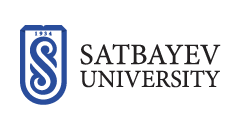 «Терезені» кесу үшін технологиялық жабдық жинағы және екінші щқпанды кесу кезіндегі технологиялық жабдықтау «БИТТЕХНИКА» ЖШБ-мен  (Пермь қаласы) жасалады.
УВ және УВУ типіндегі кесу қондырғысын пайдалану кезінде ауытқыштар мен райберлер қолдану қажеттілігі жоқ (сурет 7.28). Бұл құрылғының көмегімен пайдалану тізбегінде белгіленген кесу аралығында ұзындығы 5-6 м бөлік кесіледі. 
Одан кейін екі шарнирлі ОТ2Ш -127 турбиндік ауытқытқышының көмегімен және Д-127 винттік түптік қозғалтқыштың көмегімен жаңа оқпан бұрғыланады.
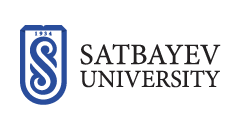 «Терезе» кесу алдында пайдалану тізбегіне УВУ кескіштерін енгізуді тексеру 10-15 мин бойы жүктемесіз жасалады. Одан кейін жүктеме 5-10 кН-ға дейін өсіп сұйық шығыны 10-12 л/с болады. Шегендеу тізбегін торецтеу сол сұйық шығынымен кескіштердің жұмыс істеуіне қарай жүктемені ең аз мәнінен 50 кН мәнге дейін көтеріп іске асырылады.
Ұңғыны аяқтау және игеру (екінші оқпанды) әдеттегі әдіспен жасалады.
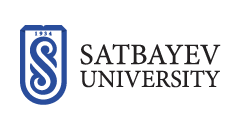 Пайдалану тізбегінен екінші оқпанды кесу технологиясы
Ауытқытқышты түсіру алдында тізбек мөрмен тексеріледі, оның диаметрі тізбектің ішкі диаметрінен 10-12 мм –ге кіші болады. 
Одан кейін ұңғыға бағыттағыш (шаблон) түсіріліп, ұңғыға ауытқытқыш түсіру мүмкіндігі анықталады. Бағыттағыштың ұзындығы мен диаметрі анықталады. 
Одан кейін муфта локаторы немесе гидравликалық кеңейткіш арқылы шегендеу тізбегіндегі екі немесе үш муфтаның орны анықталады, себебі солардың арасында «терезе» жасалады.
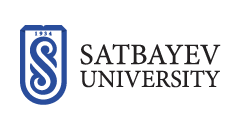 Муфта локаторының жұмыс істеу принципі құбыр денесі мен муфталық байланыстың магниттік қасиеттерінің күрт өзгеруін анықтауға негізделген. Муфталық байланыс ішімен аспап өткен кезде тұрақты магниттер өрісі таралып, соның нәтижесінде магниттік зондтың шығысында ЭҚК импульсі пайда болып, диаграммады биіктік ретінде көрінеді.
Ауытқытқышты орнату орнын дұрыс таңдамаған кезде райбер «терезе» ашу процессі кезінде муфталық байланысқа түсіп кетуі мүмкін, бұл кесу уақытын ұлғайтып, тізбектің бұзылуына және басқа қиындықтарға әкелуі мүмкін.
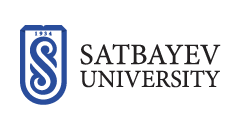 Егер екінші оқпанды бұрғылағаннан кейін тұтас тізбекті емес хвостовик түсіру жоспарланса, онда цемеенттің қату уақыты біткеннен кейін герметикаға тексеріледі. 
Пайдалану тізбегіндегі бір немесе бірнеше муфталық байланыстың орнын анықтау ауытқытқышқа цементтік стаканды жасау жұмыстарымен біріктіріледі, ол үшін тереңге түсірілетін механикалық 1 ФГМ -168 фиксаторы қолданылады.
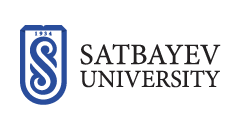 Ұңғыда екінші оқпанды кесу сына-ауытқытқышты орнатудың екі вариантының бірімен жасалады:
-	азимут бойынша бағдарлау;
-	азимутпен бағдарламай.
«Терезені» кесуге арналған сына-ауытқытқыш сыналармен цементтік көпірге (тығын-көпір) тіреледі, оны тізбекпен ілу немесе тізбекте оны цементтеу арқылы.
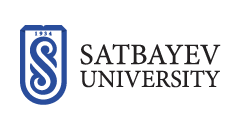 Екінші оқпанды кесу операцияларының технологиялық кезектілігі әдетте төмендегідей:
-	шаблондау және тізбекте «терезені» кесу аралығын таңдау (қажет болған жағдайда шаблондау операциясы тізбекті қырғышпен тазалау операциясымен біріктірілуі мүмкін);
-	цементтік көпірді (тіректі) орнату;
-	сына-ауытқытқышты орнату аралығында зәкір асты шегендеу тізбегінің ішкі бетін қырғышпен тазалау;
-	шегендеу тізбегінде сына-ауытқытқышты түсіру және бекіту;
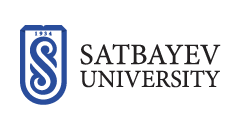 -	райберді түсіру және тізбекте «терезе» жасау (тізбектегі «терезені» кесу тереңдігі ұңғы құрылысына, сол аралықты құрайтын тау жыныстарының сипатына, тізбектің техникалық сипатына және т.б. қарай таңдалады);
-	жоба бойынша көлбеуге сәйкес ұңғының екінші оқпанын бұрғылау;
-	геофизикалық жұмыстар кешенін жасау (қажет болған жағдайда);
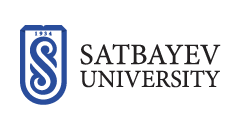 - шегендеу тізбегі-хвостовикті түсіру (қажет болған жағдайда) алдында екінші оқпанды өңдеу;
-	ұңғының екінші оқпанындағы тізбек-хвостовикті түсіру, цементтеу, нығыздау;
-	тізбек-хвостовикті перфорациялау (егер жоба бойынша тізбекте сүзгі орнату қарастырылмаған болса);
-	ұңғыдағы өнімді қабатты игеру.
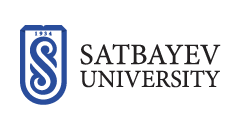 Цемент көпірін орнату
Әдетте цементтік көпір пайдалану тізбегіндегі «терезені» кесу тереңдігінен 3-5 м төмен орнатылады. Көпір сына-ауытқытқышты орнататын тірек болып табылады. Цементті үнемдеу және уақытты қысқарту мақсатында цементтік көпірдің орнына цемент-тығын орнатылуы мүмкін (7.29 сурет), тығынды ұңғыға түсіру алдында оның қуысы су негізінде жасалған  жарылмайтын бұзу затымен (НРС-1) толтырылады да, оның ісінуі нәтижесінде тығынның алюминий корпусы кеңейіп, шегендеу тізбегінің ішкі қабырғасына тығыз байланысуын қамтамасыз етеді.
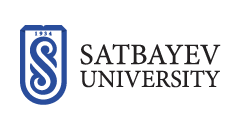 Тізбекте сына-ауытқытқышты түсіру және орнату
Пайдалану тізбегінде «терезе» кесу үшін сына-ауытқытқышты орнатудың технологиялық процессі келесі жағдайларға байланысты таңдалады:
-	ұңғының екінші оқпанын бағдарлап немесе бағдарламай бұрғылау;
-	плашкаларын шегендеу тізбегінің қабырғасына іліндіру немесе оны тірекке цементтеу арқылы сына-ауытқытқышты цементтік көпірге (тірекке) орнату.
Кәсіпшілік практикасында сына-ауытқытқыштардың бірнеше түрі қолданылады, олар құрылысы және тізбекке бекітілуі бойынша ерекшеленеді.
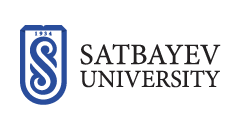 Сына-ауытқытқышты азимутпен бағдарламай көпірге тіреп орнату оның плашкаларын шегендеу құбырының қабырғасымен іліндіру арқылы белгілі-бір кезектілікпен жүргізіледі. 
ОТЗ типіндегі ауытқытқышты түсіру және бекіту (7.30 сурет). Ауытқытқыш түпке тірелетін келтеқұбыры бар (көпір, тығын-көпір) бұрғылау құбырымен немесе СКҚ тізбегімен ұңғыға баяу (салмақ индикаторының көрсетуін қадағалап отырып) түсіріледі. Ауытқытқышты орнату орнына жақындағанда аспапты (СКҚ) түсіру жылдамдығы баяулайды да ауытқытқыштың 10-20 кН күшпен отырғызу арқылы түптің тереңдігі анықталады (нақтыланады).
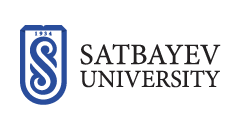 Аспап салмағы 40 кН өстік күш тудырылғанда стопорлық (тасымалдау) винттері кесіледі, аспаптың салмағынан плашка ұстағыштардың «терезелерінен» плашкалар шығады, пайдалану тізбегінің ішкі қабырғасымен байланысып, ауытқытқышты ұңғыға бекітеді.
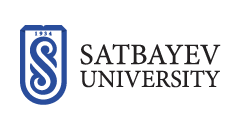 Сына-ауытқытқышты бағдарлап түсіру
Ұңғыға түсіру кезінде сына-ауытқытқышты орнатуды бағдарлаудың бірнеше әдістері бар.
Бағдарлаудың тікелей әдісі:
-	қарап отырып түсіру (визуалды);
-	метка және сумматор көмегімен аспапты (құбырлар тізбегін) бағдарлау;
-	тележүйе немесе гироскоп көмегімен ауытқытқышты бағдарлау (кешен талаптарына сай орындалады).
Заманауи аспаптармен бағдарлау мүмкін болмаған жағдайда бағдарлау алғашқы екі ескірген және дәлдігі жоғары емес әдістермен жасалады.
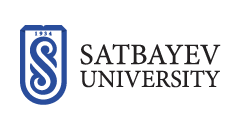 Пайдалану тізбегінде «терезе» кесу
Терезенің пішіні және өлшемі екінші оқпанды бұрғылауға қажет аспаптардың еркін өтуін қамтамасыз етуі керек. Ұңғы құрылысы таңдалып, нақтыланғаннан кейін бірінші оқпанның ұсынылатын «терезе» Dокн диаметріне сәйкес шегендеу тізбегіндегі кесілетін «терезе» кесуші аспаптың-райбердің типтік өлшемі Dp таңдалады (кесте 7.52).
Терезені кесу кезінде райберлердің технологиялық жұмыс істеу тәртібін сақтау керек:
-	райберге түсетін өстік күш;
-	айналу жиілігі;
-	айналымдағы жуу сұйығының мөлшері.
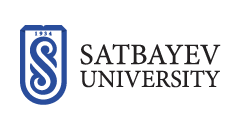 Жұмыс тәртіптерін бұзу «терезенің» дұрыс емес өлшемдерін алуға әкеліп соғады да ары қарай жұмысты қиындатады (сурет 7.33).
 «Терезенің» ұзындығы сына-ауытқытқыштың ұзындығына байланысты және кесілетін тізбектің ішкі диаметріне, сына-ауытқытқыштың қисаю бұрышына, райбердің жұмыстық ұзындығы мен диаметрінен тәуелді болады.
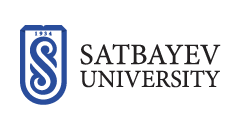 «Терезелерді» кесу және номерлі райберлердің жинағын қолданатын жұмыс тәртіптері
№1 ең кіші өлшемдегі негізгі райбер.
«Терезені» алғашқы ашу:
-	райберге түсетін күш 2-3 т;
-	ротордың айналу жиілігі: 
-	бастапқы-40-60 айн/мин;
-	райбер тереңдеген сайын 50-70 айн/мин;
-	райбер тізбекпен жанасудан кеткеннен кейін айналу жиілігі 80 айн/мин жиілікке көтеріледі, ал өстік күш 1,0-1,5 т мәнге төмендейді.
Бұрғылау жуу сұйығының шығыны – 10-12 л/с.
Райбер сына-ауытқытқыштың бүкіл ұзындығына өтеді.
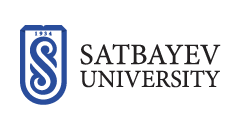 №1 райбердің жұмыс істеу ұзақтылығы 9 сағаттан көп емес, себебі ол желініп, одан әрі кесу қасиеттерін жоғалтады. Бұл уақыт сына-ауытқытқыштың бүкіл ұзындығын өтуге жетеді.

Егер бұл уақыт райбердің өтуіне жетпей қалса, онда жаңа №1 райбер түсіріліп «терезені» кесу одан ары жалғастырылады. Бұл кезде аралық өңдеу №2 райбер қолдануға болмайды.
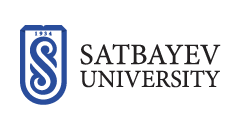 №2 райбер
«Терезені» аралық өңдеу:
-	райберге түсетін күш 0,8-1,2 т;
-	ротордың айналу жиілігі 80-90 айн/мин;
-	бұрғылау жуу сұйығының шығыны – 10-12 л/с;
-	райбер сына-ауытқытқыштың бүкіл ұзындығына өтеді.
-	райбердің механикалық өту жылдамдығы 0,5-0,6 м/сағ.
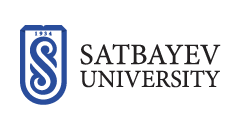 №3 райбер
«Терезені» соңғы өңдеу:
-	райберге түсетін күш 0,8-1,2 т;
-	ротордың айналу жиілігі 80 айн/мин;
-	бұрғылау жуу сұйығының шығыны – 10-12 л/с;
-	райбер сына-ауытқытқыштың бүкіл ұзындығына өтеді.
-	райбердің механикалық өту жылдамдығы 0,5-0,6 м/сағ.
Райбер (№3) аспаптың айналуынсыз «терезеге» еркін кіріп-шығып тұрса, «терезе» толық ашылды және өңделді деп есепетеледі. Кері жағдайда диаметрі алдыңғы райберден (№3) 1 мм-ге үлкен райбермен «терезе» тағы бір өңделеді.
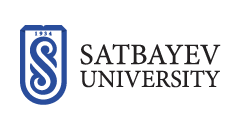 Сурет
«Терезені» ашу схемасы
Райбер
Біріктірілген
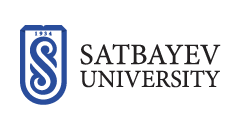 НАЗАРЫҢЫЗҒА РАХМЕТ!